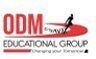 INTERFACE PYTHON WITH MYSQL
SUBJECT : Computer Science
CHAPTER NUMBER:
CHAPTER NAME :Working With Function
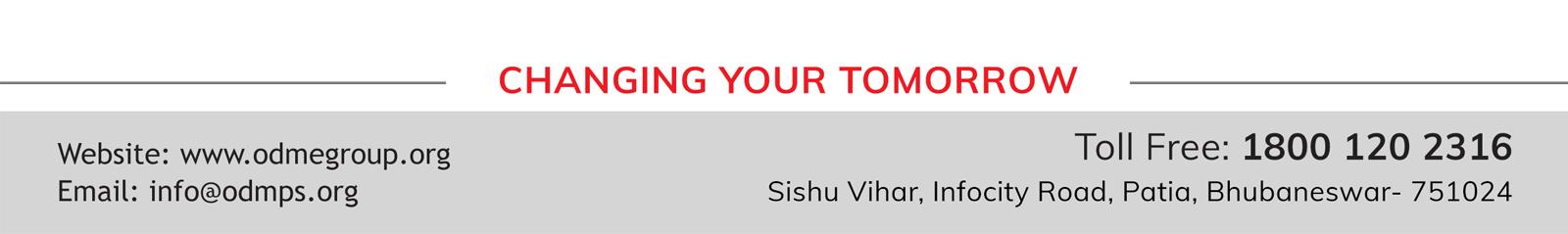 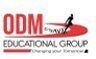 Learning Outcomes:
Students will  learn how to extract a single record
Students will  learn how to extract some records
They will study about the use of rowcount property
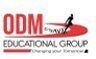 Sub Concepts:
fetchone()
fetchmany()
rowcount property
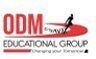 fetchone():
It will return one record from the resultset in a tuple or list form. 
If there are no more records , it returns None.

How to fetch one record of a table at run time :
import mysql.connector 
mydb=mysql.connector.connect(host="localhost",user="root",passwd="root”,database="school") 
mycursor=mydb.cursor() 
mycursor.execute("select * from student") 
row=mycursor.fetchone()
print(row)
row = mycursor.fetchone()
print(row)
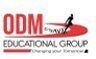 fetchmany()​:
This method accepts no. of records to fetch and returns a tuple where each record itself is a tuple.
If there are no more records , it returns None.
How to fetch some records of a table at run time:
import mysql.connector mydb=mysql.connector.connect(host="localhost",user="root",passwd="root”,database="school") 
mycursor=mydb.cursor()
mycursor.execute("select * from student") 
myrecords=mycursor.fetchmany(4)
for x in myrecords:
       print (x)
rowcount attribute:
The rowcount is a property of cursor object that returns the number of rows retrieved from the cursor so far.
import mysql.connector 
mydb=mysql.connector.connect(host="localhost",user="root",passwd="root”,database="school") 
mycursor=mydb.cursor() 
mycursor.execute("select * from student") 
row=mycursor.fetchone()
print(row)
row = mycursor.fetchone()
print(row)
count=mycursor.rowcount
print(“Total no. of rows retrieved so far :”,count)
Find the Output:
import mysql.connector 
mydb=mysql.connector.connect(host="localhost",user="root",passwd="root”,database="school") 
mycursor=mydb.cursor() 
mycursor.execute("select * from student") 
row=mycursor.fetchmany(2)
count=mycursor.rowcount
print(“Total no. of rows retrieved so far :”,count)
row = mycursor.fetchone()
row=mycursor.fetchmany(3)
count=mycursor.rowcount
print(“Total no. of rows retrieved so far :”,count)
mydb.close()
Step 7: Clean up the environment
After doing all the processing in the final step you need to close the connection established.
<connection object>.close()
import mysql.connector mydb=mysql.connector.connect(host="localhost",user="root",passwd="root”,database="school") 
mycursor=mydb.cursor()
mycursor.execute("select * from student") 
myrecords=mycursor.fetchmany(4)
for x in myrecords:
       print (x)
Mydb.close()
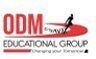 Session Review:
fetchone()
fetchmany()
rowcount property
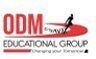 Assignments:
Differentiate between fetchall() and fetchmany()
What is the use of rowcount property?
How to close the connection object?
Write a database connectivity code to extract all the records of a table and display row wise.
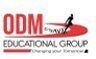 THANKING YOU
ODM EDUCATIONAL GROUP